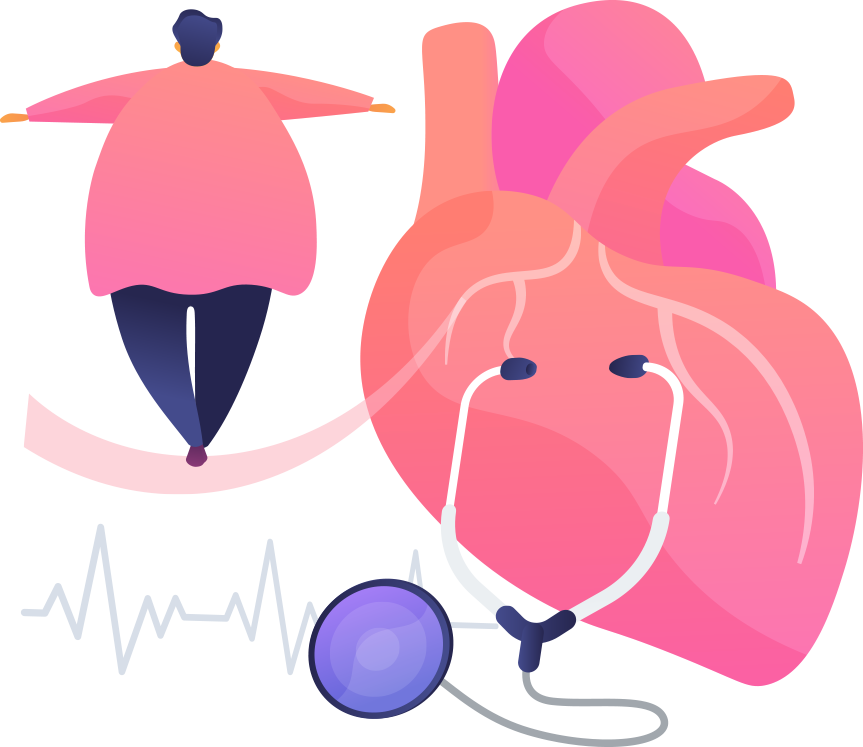 ШКОЛА ПАЦИЕНТА С АТЕРОСКЛЕРОЗОМ И ДИСЛИПИДЕМИЕЙ
Срок использования презентации: до 1 сентября 2025
Представленная на слайдах информация не заменяет консультацию врача! Обязательно обратитесь за консультацией к врачу!
ЧТО ТАКОЕ ХОЛЕСТЕРИН? ДЛЯ ЧЕГО ОН НУЖЕН В ОРГАНИЗМЕ ЧЕЛОВЕКА?
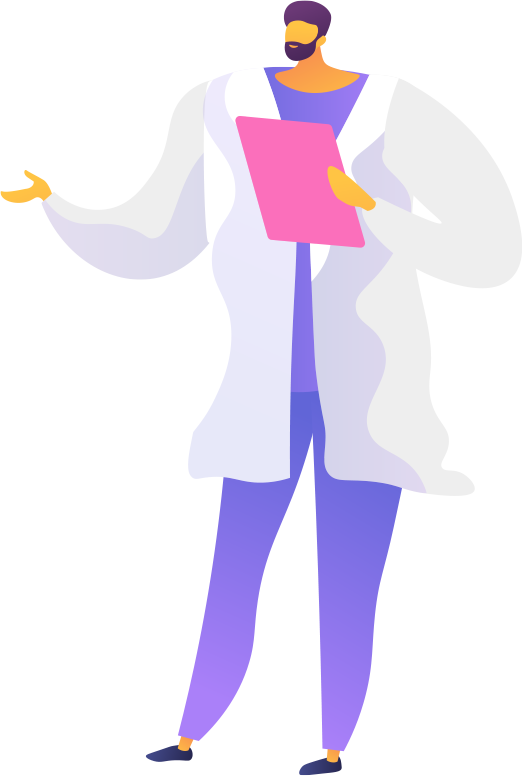 Холестерин — жироподобное вещество, нерастворимое в крови
Всасывается в кишечнике до 30%
Синтезируется в печени 70%
Для чего нужен?
Строительный материал для кожи и клеточных оболочек
(мембран)
Основа для: 
половых гормонов
желчных кислот
витамина Д
1. Клинические рекомендации. Нарушения липидного обмена. 2023. – Текст : электронный // Министерство здравоохранения Российской Федерации : официальный сайт. – URL: https://cr.minzdrav.gov.ru/schema/752_1 (дата обращения: 2.05.2023).
«ПУТЕШЕСТВИЕ» ХОЛЕСТЕРИНА В ОРГАНИЗМЕ
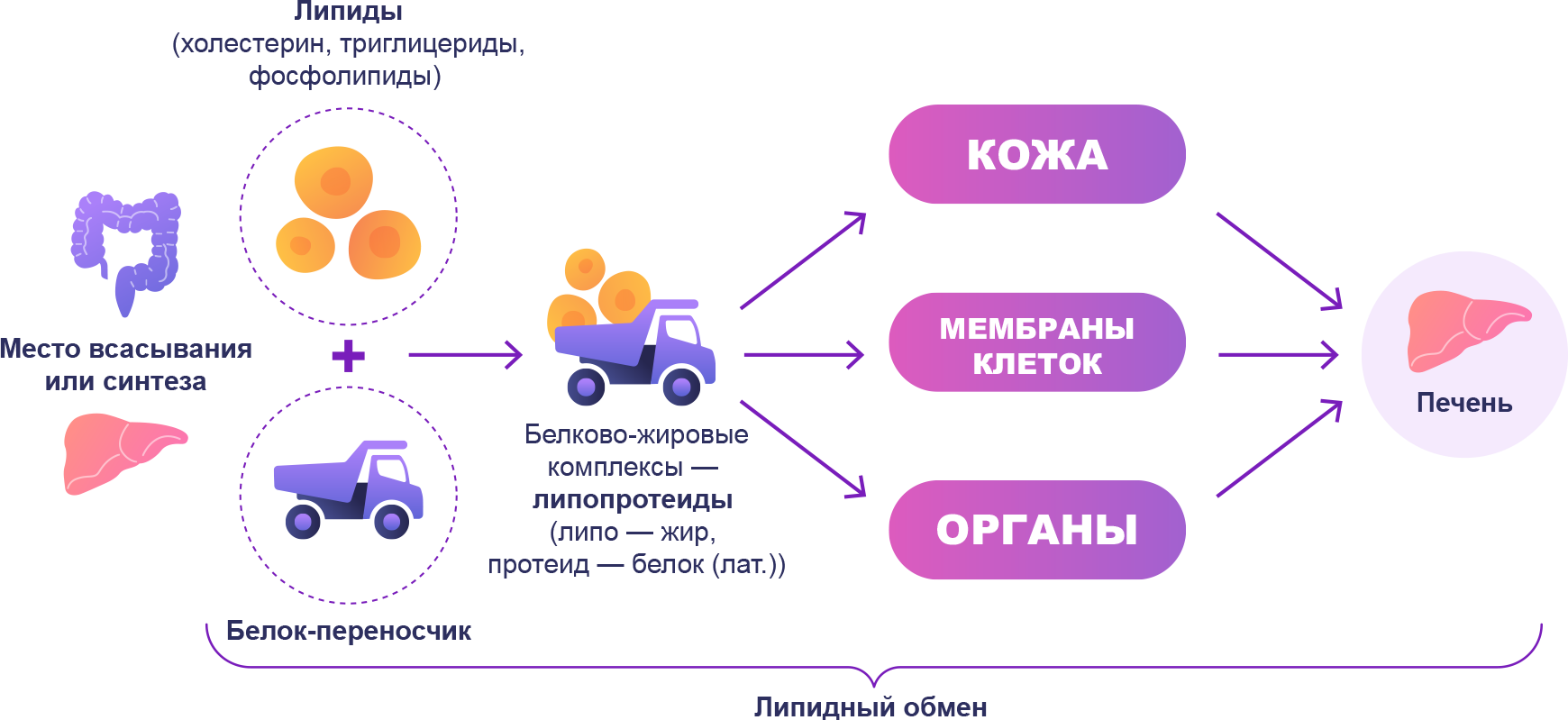 Нарушения липидного обмена. Клинические рекомендации 2023г //Сайт Рубрикатор клинических рекомендаций МЗ РФ  [Электронный ресурс] , 03 мая 2023 URL: https://cr.minzdrav.gov.ru/recomend/752_1
КАКОЙ БЫВАЕТ ХОЛЕСТЕРИН?1
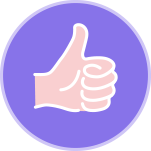 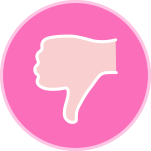 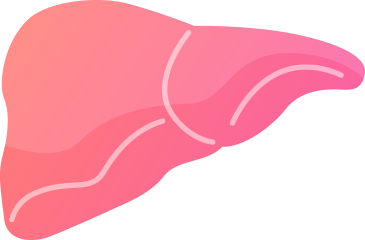 «ХОРОШИЙ»
«ПЛОХОЙ»
В результатах анализов (липидограмме) это ХС ЛВП (холестерин липопротеидов ВЫСОКОЙ плотности)
Переносит остатки неизрасходованного холестерина в печень
В результатах анализов (липидограмме) это ХС ЛНП
(холестерин липопротеидовНИЗКОЙ  плотности)
Может повышаться при избыточном всасывании в кишечнике из пищи или перепроизводстве внутри организма (чаще в печени)
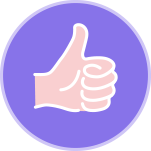 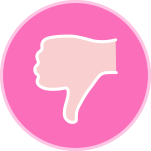 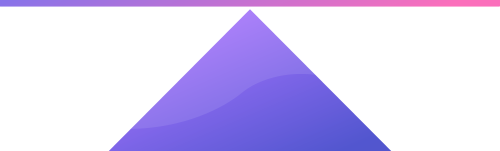 У здорового человека количество «хорошего» и «плохого» холестерина находится в равновесии
1. Холестерин хороший и плохой // Сайт Управления Федеральной службы по надзору; [Электронный ресурс]; 23 мая 2023г.  URL:  https://04.rospotrebnadzor.ru/index.php/press-center/healthy-lifestyl[e/11733-23122019.html
ЧЕМ ОПАСЕН ИЗБЫТОК «ПЛОХОГО» ХОЛЕСТЕРИНА?1
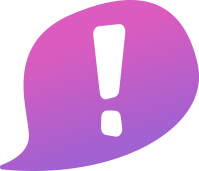 Клетки и органы не успевают его использовать
Повышается рисксердечно-сосудистых заболеваний и смерти2
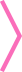 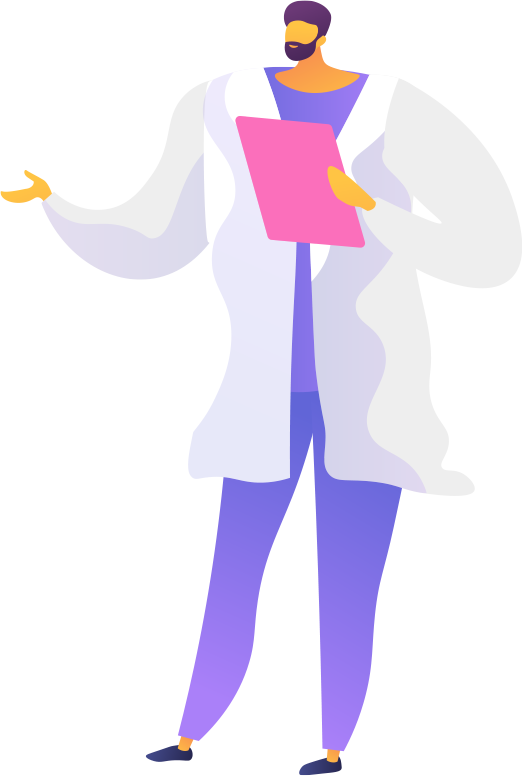 ХС начинает откладываться внутри стенок артерий*
Может проявляться следующими симптомами и проблемамисо здоровьем2:
головокружением
болями в сердце при нагрузке (стенокардия) 
инфарктом миокарда
ишемическим инсультом
болями в ногах при ходьбе, связанными с частичной закупоркой артерий
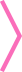 Появляются атеросклеротические бляшки
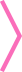 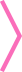 Просвет артерии* сужается
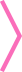 Дефицит крови/кислорода (гипоксия)
* Артерии – сосуды, по которым кровь поступает к каждому органу и ткани. ХС — холестерин. 

1. Холестерин хороший и плохой // Сайт Управления Федеральной службы по надзору; [Электронный ресурс]; 23 мая 2023г.  URL:  https://04.rospotrebnadzor.ru/index.php/press-center/healthy-lifestyl[e/11733-23122019.html
2. Нарушения липидного обмена. Клинические рекомендации 2023г //Сайт Рубрикатор клинических рекомендаций МЗ РФ  [Электронный ресурс] , 03 мая 2023 URL: https://cr.minzdrav.gov.ru/recomend/752_1
СУЩЕСТВУЕТ ЛИ «НОРМА ХОЛЕСТЕРИНА»?
ДЛЯ ЗДОРОВОГО ЧЕЛОВЕКА1
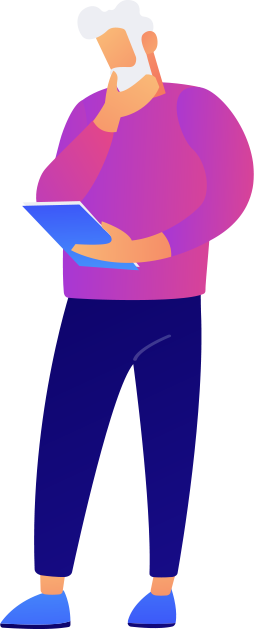 ОБЩИЙ ХОЛЕСТЕРИН (ОХ)
5,2 ммоль/л
0
10
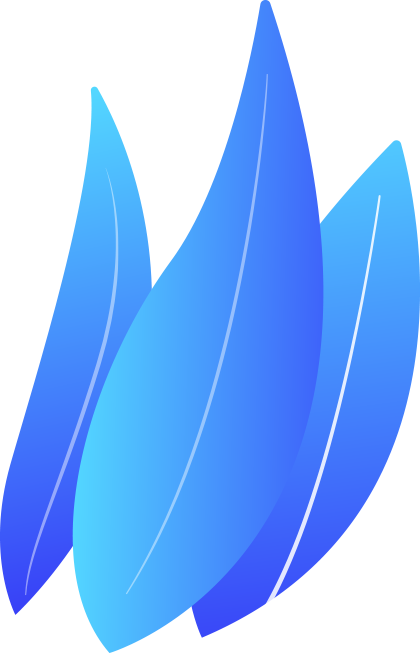 Повышенный риск сердечно-сосудистых заболеваний для здоровых людей
Безопасный уровеньдля здорового человекалюбого пола и возраста
0
7
3,5 ммоль/л  
«ПЛОХОЙ» ХОЛЕСТЕРИН (ХС ЛНП)
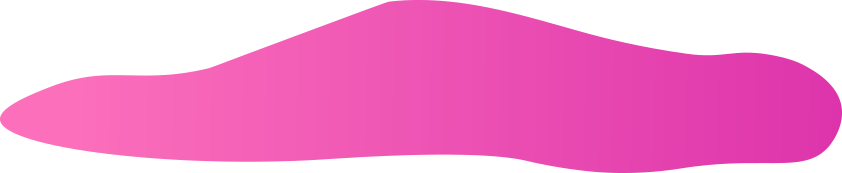 1.  Нормальные показатели анализа крови (нормы в анализе крови - общий, биохимический, коагулограмма) //Сайт Национального общество по изучению атеросклероза [Электронный ресурс] , 26 декабря 2022 URL: https://noatero.ru/ru/normalnye-pokazateli-krovi
СУЩЕСТВУЕТ ЛИ «НОРМА ХОЛЕСТЕРИНА»?
ДЛЯ ПАЦИЕНТОВ С СЕРДЕЧНО-СОСУДИСТЫМИ ЗАБОЛЕВАНИЯМИ1
Нет единой нормы холестерина 
Особенно важен уровень «плохого» холестерина. У каждого пациента своя норма/целевое значение «плохого» холестерина, и это зависит от:
наличия заболевания сердца и сосудов 
степени риска развития такого заболевания(сердечно-сосудистый риск)
Как узнать свой уровень липидов/холестерина?
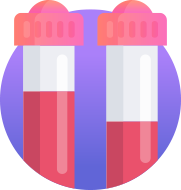 Знаете ли Вы свои уровни общего и «плохого» ХС?
0
6
Сдать кровь из вены на липидный профиль
3,0 ммоль/л  
«ПЛОХОЙ» ХОЛЕСТЕРИН (ХС ЛНП)
1. Клинические рекомендации. Нарушения липидного обмена. 2023. – Текст : электронный // Министерство здравоохранения Российской Федерации : официальный сайт. – URL: https://cr.minzdrav.gov.ru/schema/752_1 (дата обращения: 2.05.2023).
ЧТО ТАКОЕ СЕРДЕЧНО-СОСУДИСТЫЙ РИСК?
СЕРДЕЧНО-СОСУДИСТЫЙ РИСК —это вероятность развития заболеваний сердца и сосудов, угрожающих жизни (например, инфаркта миокарда или инсульта), а также смерти в течение последующих 10 лет
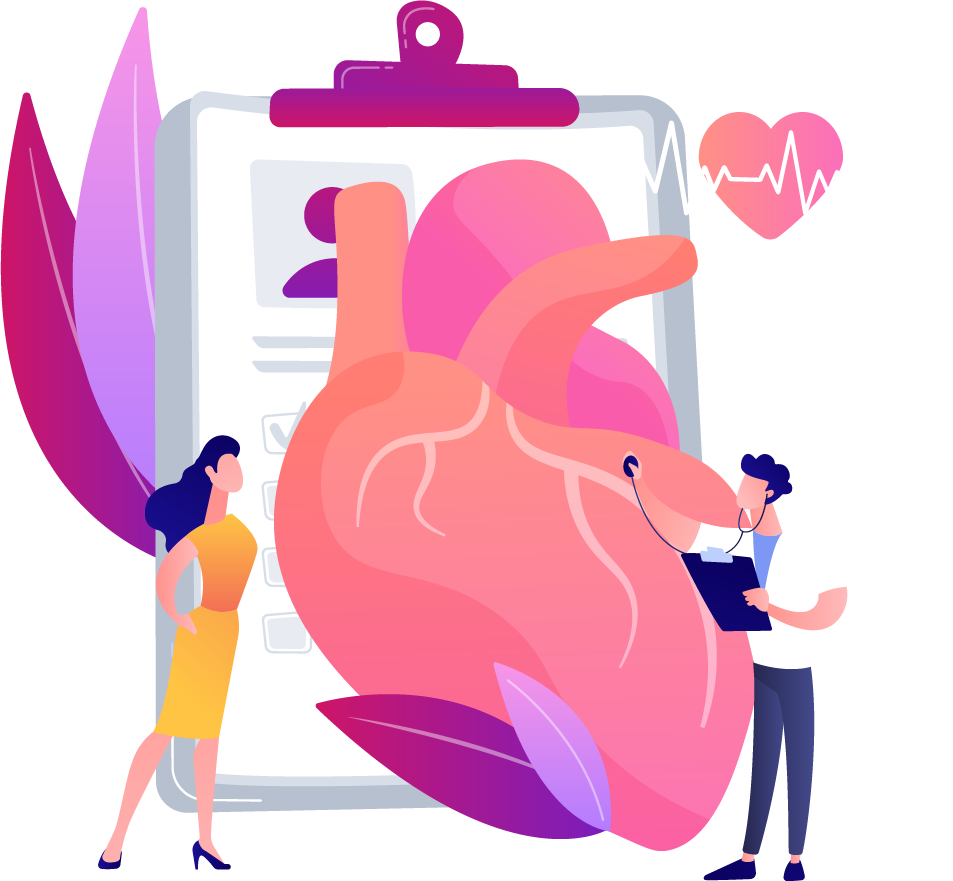 Риск выше, если у Вас1:
избыточная масса тела
сидячий образ жизни  
высокий уровень «плохого» ХС
артериальное давление выше 140/90 мм рт. ст.
сахарный диабет 
Вы курите
и т.д.
Какие у Вас планы на следующие 10 лет?
1. - Клинические рекомендации. Нарушения липидного обмена. 2023. – Текст : электронный // Министерство здравоохранения Российской Федерации : официальный сайт. – URL: https://cr.minzdrav.gov.ru/schema/752_1 (дата обращения: 2.05.2023).
ЗАЧЕМ НУЖНО ЗНАТЬ СЕРДЕЧНО-СОСУДИСТЫЙ РИСК?
ВРАЧУ
ПАЦИЕНТУ
Приложить все усилия для снижениясердечно-сосудистого риска: 
Выявить болезни, состояния, привычки, которые повышают риск  
Снизить риск с помощью изменения образа жизни или применения специальных лекарственных средств
Не дать риску сердечно-сосудистого заболевания превратиться в само сердечно-сосудистое заболевание/ реализоваться или предотвратить повторное развитие заболевания
ЧТО НУЖНО СДЕЛАТЬ?
Как можно точнее определить, какой риск развития заболеваний сердца и сосудов у пациента: 
низкий / умеренный / высокий / очень высокий
Доверять и строго следовать рекомендациям врача
Знаете ли Вы свой сердечно- сосудистый  риск?
Для определения риска врач использует специальные таблицы (SCORE, SCORE2, ФРАМИНГЕМСКУЮ шкалу оценки риска )
Российское кардиологическое общество. Кардиоваскулярная профилактика 2022. Российские национальные рекомендации [Электронный ресурс] Дата обращения: 20.04.2023 
URL: https://scardio.ru/content/Guidelines/Kardiovascular_profilaktika_2022.pdf
СЕРДЕЧНО-СОСУДИСТЫЙ РИСК УМЕНЬШАЕТСЯ, ЕСЛИ СНИЖАЕТСЯ УРОВЕНЬ «ПЛОХОГО» ХОЛЕСТЕРИНА
Целевой уровень холестерина — это значения «плохого» холестерина, при которых риск развития сердечно-сосудистых заболеваний (ССЗ) снижается до минимума
Врач рассчитывает Вашу персональную цель «плохого» холестерина1
Какой показатель «плохого» холестерина допустим именно для меня?
ВАЖНО: чем выше Ваш риск сердечно-сосудистых заболеваний, тем ниже Ваша персональная норма «плохого» холестерина!
1. Клинические рекомендации. Нарушения липидного обмена. 2023. – Текст : электронный // Министерство здравоохранения Российской Федерации : официальный сайт. – URL: https://cr.minzdrav.gov.ru/schema/752_1 (дата обращения: 2.05.2023).
КОМУ НУЖНО КОНТРОЛИРОВАТЬ ЛИПИДЫ?
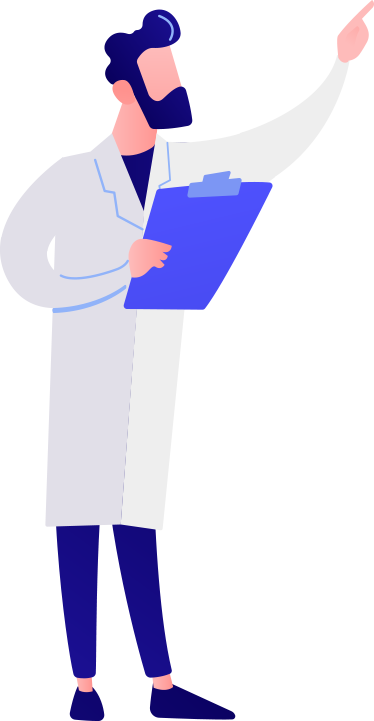 Всем людям, начиная с 40 лет, чтобы оценить риск сердечно-сосудистых заболеваний1
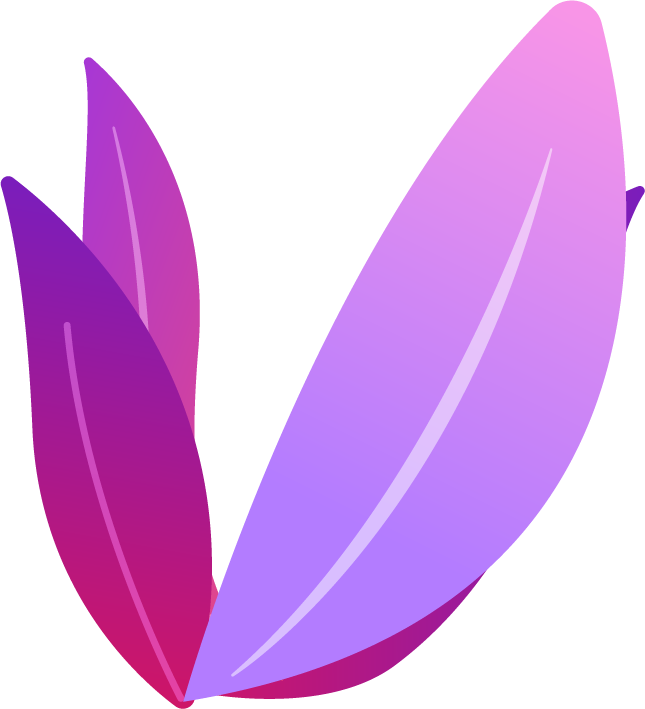 КАК ЧАСТО КОНТРОЛИРОВАТЬ, ЕСЛИ ЛЕЧЕНИЕ УЖЕ НАЗНАЧЕНО?
Не реже 1 раза в год1
1. - Клинические рекомендации. Нарушения липидного обмена. 2023. – Текст : электронный // Министерство здравоохранения Российской Федерации : официальный сайт. – URL: https://cr.minzdrav.gov.ru/schema/752_1 (дата обращения: 2.05.2023).
КОГДА УРОВЕНЬ ХОЛЕСТЕРИНА СТОИТ ОПРЕДЕЛИТЬ В МОЛОДОМ ВОЗРАСТЕ (ДО 40 ЛЕТ)?
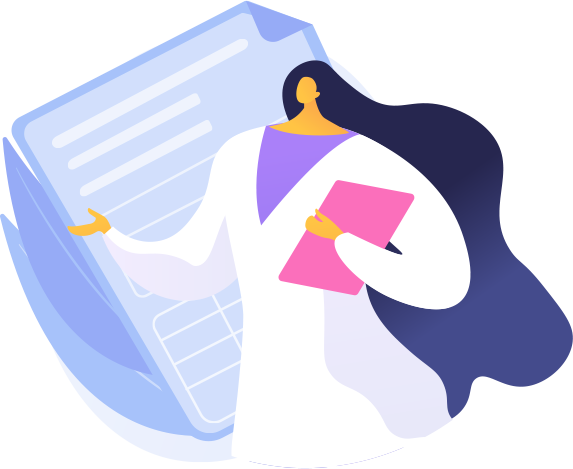 Особая ситуация: семейная гиперхолестеринемия1
Проявляется высоким уровнем общего и/или «плохого» холестерина в любом возрасте (даже у детей)
Вызвана генетическим заболеванием
Может передаваться по наследству
Нарушает обмен «плохого» холестерина
Приводит к раннему развитию атеросклероза
Повышает риск заболеваний сердца и сосудов, в т.ч. инфаркта миокарда и инсульта в любом возрасте 
Требует особого наблюдения и лечения
Именно поэтому врач так подробно спрашивает о заболеваниях Ваших близких родственников
1. Клинические рекомендации. Нарушения липидного обмена. 2023. – Текст : электронный // Министерство здравоохранения Российской Федерации : официальный сайт. – URL: https://cr.minzdrav.gov.ru/schema/752_1 (дата обращения: 2.05.2023).
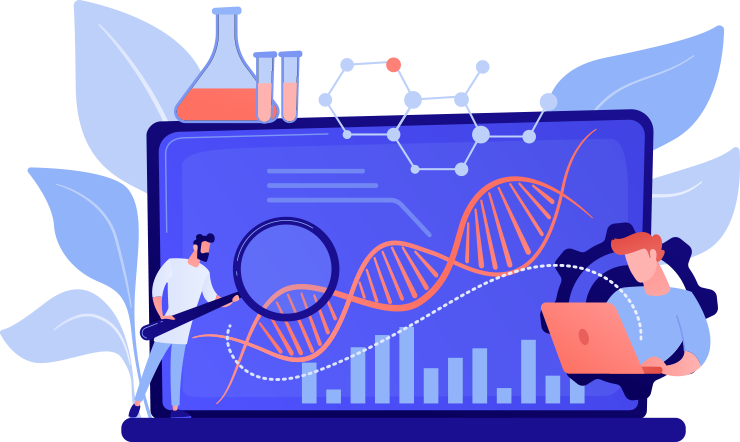 КОГДА НУЖНО ОПРЕДЕЛИТЬ УРОВЕНЬ ХОЛЕСТЕРИНА У РЕБЕНКА/ПОДРОСТКА?1
Если в Вашей семье есть случаи ранней внезапной сердечной смерти или случай инфаркта миокарда у близких родственников (до 60 лет для женщин и до 55 лет для мужчин) 
Если у родителей ребенка обнаружены очень высокие цифры общего холестерина (выше 7,5 ммоль/л)
Особые образования на коже или сухожилиях — ксантомы
Знают ли Ваши дети/близкие уровень своего холестерина?
Знаете ли Выо заболеваниях сердечно-сосудистой системы своих родственников?
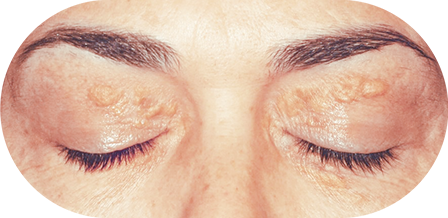 1. Клинические рекомендации. Нарушения липидного обмена. 2023. – Текст : электронный // Министерство здравоохранения Российской Федерации : официальный сайт. – URL: https://cr.minzdrav.gov.ru/schema/752_1 (дата обращения: 2.05.2023).
КАК ЕЩЕ Я МОГУ УМЕНЬШИТЬ МОЙ СЕРДЕЧНО-СОСУДИСТЫЙ РИСК?
ВАЖНО ПОМНИТЬ
Вы МОЖЕТЕ СНИЗИТЬ Ваш сердечно-сосудистый риск, если:1
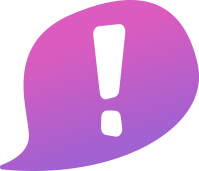 ИЗМЕНИТЕ/УЛУЧШИТЕ
БУДЕТЕ КОНТРОЛИРОВАТЬ
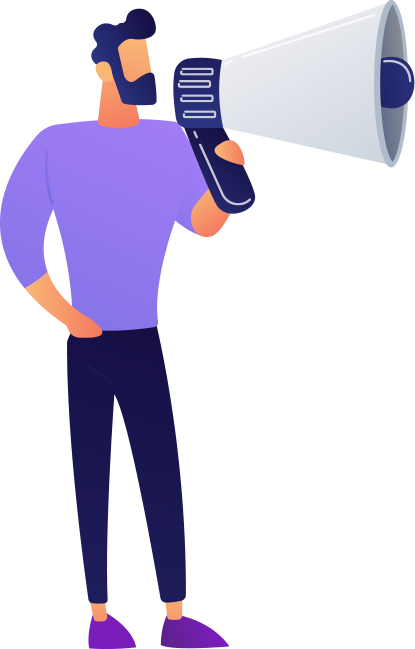 питание и образ жизни:
Употребление здоровой пищи
Занятия физической активностью
Контроль/снижение своей массы тела (веса)
Отказ от курения
Ограничение приема алкоголя
показатели — маркеры Вашего риска сердечно-сосудистых заболеваний:
Уровень АД 
Уровень глюкозы (сахара крови) 
Уровень «плохого» холестерина
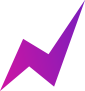 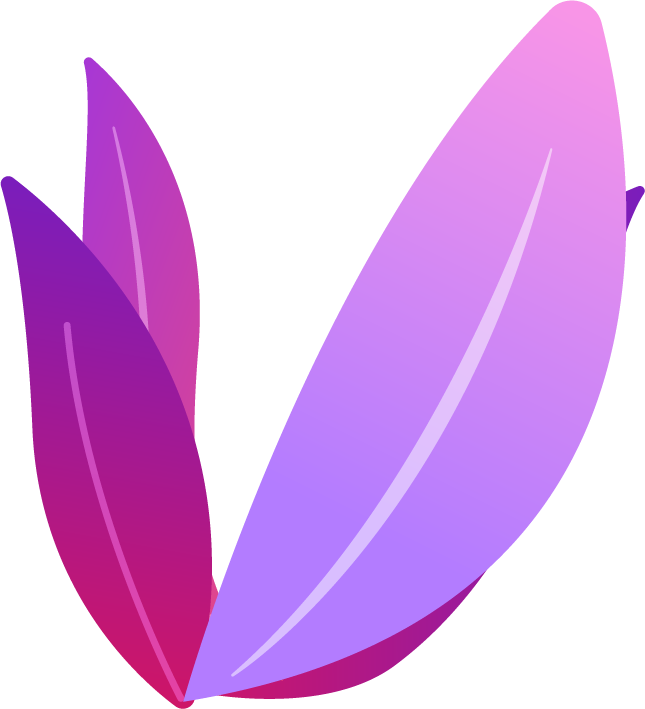 1. Клинические рекомендации. Нарушения липидного обмена. 2023. – Текст: электронный // Министерство здравоохранения Российской Федерации: официальный сайт. – URL: https://cr.minzdrav.gov.ru/schema/752_1 (дата обращения: 2.05.2023).
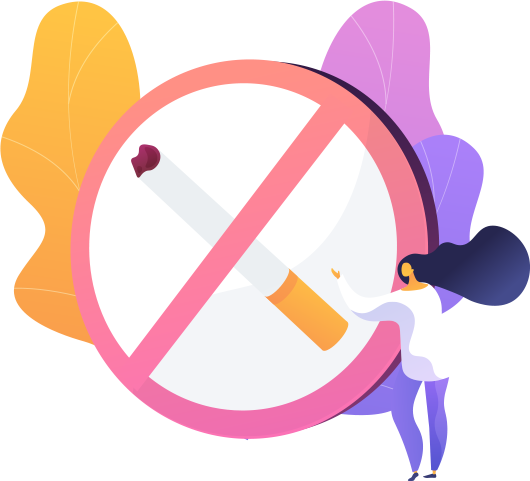 ЧТО Я МОГУ ИЗМЕНИТЬ?ОТКАЖИТЕСЬ ОТ КУРЕНИЯ!
Нет безопасных доз табака1
Жизнь курильщика в среднем меньше на 10 лет1
Что сделать уже сейчас? 
Откажитесь от курения в любой форме (сигареты, кальян, электронные сигареты, вейпы и т.д.)1,2
Избегайте пассивного курения*1
Если отказ от курения вызывает сложности,  обратитесь к врачу для назначения никотин- заместительной терапии1
С курением связано 87% смертности населения в России1
При курении даже 1 сигареты в день риск развития ишемической болезни сердца у мужчин повышается на 48%, у женщин — на 57%1
Уже через год после отказа от курения риск смерти от сердечно-сосудистых заболеваний снижается на 50%1
* Пассивное  курения – вдыхание окружающего воздуха с содержащимися в нём продуктами курения других людей 
1. Российское кардиологическое общество. Кардиоваскулярная профилактика 2022. Российские национальные рекомендации [Электронный ресурс] Дата обращения: 20.04.2023  URL: https://scardio.ru/content/Guidelines/Kardiovascular_profilaktika_2022.pdf 
2. Клинические рекомендации. Нарушения липидного обмена. 2023. – Текст : электронный // Министерство здравоохранения Российской Федерации : официальный сайт. – URL: https://cr.minzdrav.gov.ru/schema/752_1 (дата обращения: 2.05.2023).
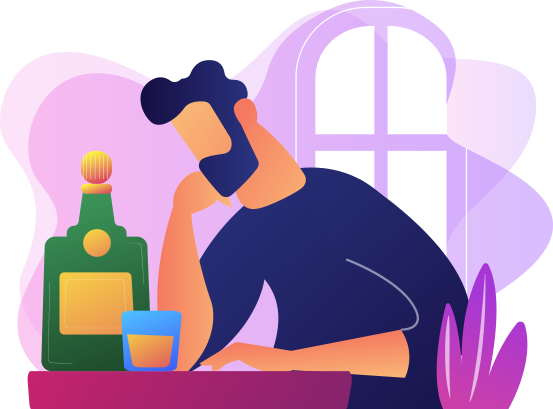 ЧТО Я МОГУ ИЗМЕНИТЬ?ОТКАЗАТЬСЯ ОТ УПОТРЕБЛЕНИЯ АЛКОГОЛЯ ИЛИ УМЕНЬШИТЬ КОЛИЧЕСТВО
Умеренным* употреблением алкоголя в день считается2
Избыточное потребление алкоголя увеличивает риск сердечно-сосудистых заболеваний и смерти2
Прием любого количества алкоголя способствует повышению артериального давления и массы тела1
Алкоголь повышает риск развития онкологических заболеваний3
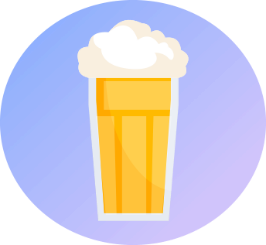 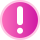 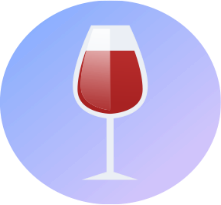 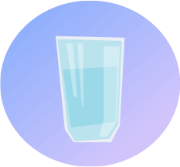 * Уточните у врача, нет ли у Вас противопоказаний к употреблению алкоголя
350 млпива
или
200 млвина
или
50 млкрепких напитков
В последнее время появляется все больше данных, что только полный отказ от алкоголя позволяет максимально снизить риск сердечно-сосудистых осложнений1
1.Российское кардиологическое общество. Кардиоваскулярная профилактика 2022. Российские национальные рекомендации [Электронный ресурс] Дата обращения: 20.04.2023 URL: https://scardio.ru/content/Guidelines/Kardiovascular_profilaktika_2022.pdf 
2.Российское кардиологическое общество. Клинические рекомендации «Нарушение липидного обмена» год утверждения 2023 [Электронный ресурс] Дата обращения: 20.04.2023 URL: https://scardio.ru/content/Guidelines/KR_NLO_2023.pdf
3.Anderson BO, Berdzuli N, Ilbawi A, et al. Health and cancer risks associated with low levels of alcohol consumption. Lancet Public Health. 2023;8(1):e6-e7. doi:10.1016/S2468-2667(22)00317-6
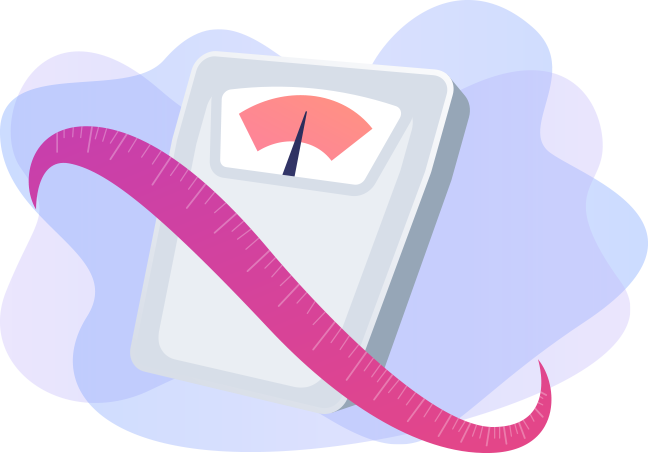 ЧТО Я МОГУ ИЗМЕНИТЬ?ПОЗАБОТИТЬСЯ О СВОЕМ ТЕЛЕ
Как узнать, есть ли у меня ожирение/избыточная масса тела (вес)?
1. Рассчитать индекс массы тела (ИМТ)1
2. Измерить окружность талии:
расположить сантиметровую ленту на середине расстояния между нижним краем ребер и тазовой костью, в конце выдоха1
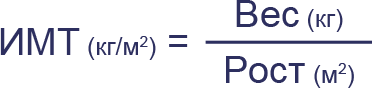 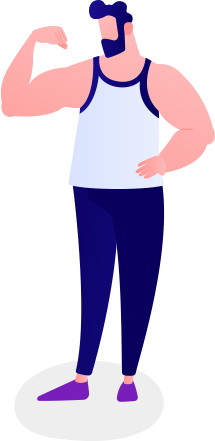 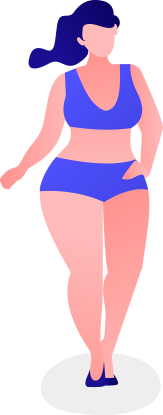 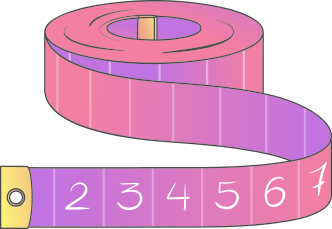 Абдоминальноеожирение:
˃94 см(мужчины)
˃80 см(женщины)
А Вы знаете   окружность своей талии?
Если ИМТ в норме, но ОКРУЖНОСТЬ ТАЛИИ повышена — это тоже разновидность ожирения (абдоминальное ожирение)1
1. Российское кардиологическое общество. Кардиоваскулярная профилактика 2022. Российские национальные рекомендации [Электронный ресурс] Дата обращения: 20.04.2023  URL: https://scardio.ru/content/Guidelines/Kardiovascular_profilaktika_2022.pdf
ЕСЛИ У ВАС ИЗБЫТОЧНАЯ МАССА ТЕЛА (ВЕС) ИЛИ ОЖИРЕНИЕ
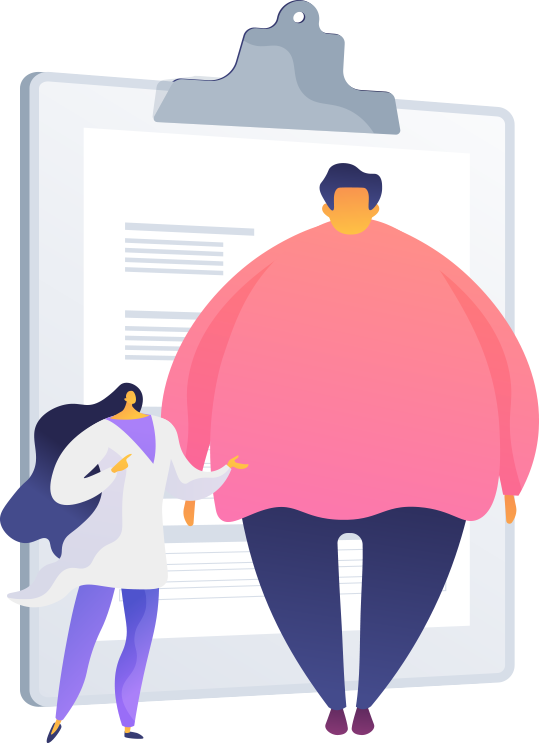 Стремитесь к здоровому питанию1,2
Займитесь регулярными физическими упражнениями1,2
Спите ночью не менее 8 часов1,2
Худейте правильно — на 5–10% за 3–6 месяцев(до 20% при ИМТ более 35 кг/м2)2
Если Вам не удается снизить вес самостоятельно, проконсультируйтесь у лечащего врача/психолога (при необходимости врач назначит медикаментозную терапию или иные методы лечения)1,2
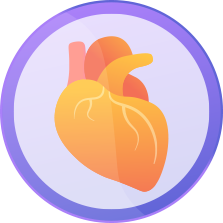 Избыточная масса тела и ожирение повышают общую и сердечно-сосудистую смертность, часто сопровождаются развитием осложнений и заболеваний1
1. Российское кардиологическое общество. Кардиоваскулярная профилактика 2022. Российские национальные рекомендации [Электронный ресурс] Дата обращения: 20.04.2023 
URL: https://scardio.ru/content/Guidelines/Kardiovascular_profilaktika_2022.pdf 
2 Рубрикатор клинических рекомендаций МЗ РФ, Клинические рекомендации «Ожирение» 2020  [Электронный ресурс] Дата обращения: 20.04.2023 
URL: https://cr.minzdrav.gov.ru/schema/28_2#doc_b
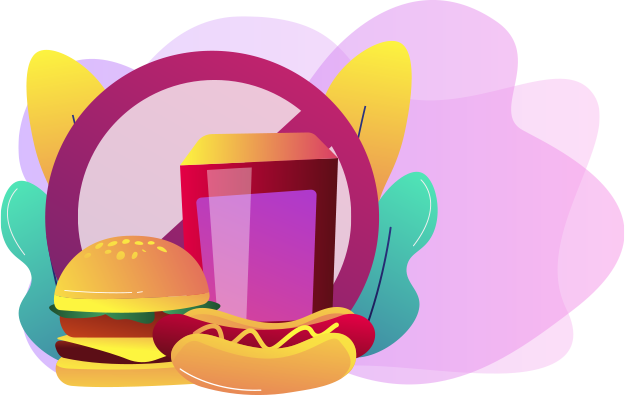 ЧТО Я МОГУ ИЗМЕНИТЬ?ПРОАНАЛИЗИРОВАТЬ, ЧТО Я ЕМ
Нездоровые привычки питания1,2
НЕДОСТАТОЧНОЕ ПОТРЕБЛЕНИЕ:
ИЗБЫТОЧНОЕ ПОТРЕБЛЕНИЕ:
соли (больше 1 ч/л в день)
продуктов животного происхождения, жирных продуктов (колбаса, сосиски, жирные сорта сыра, сливки, сливочное масло, деликатесы)
овощей, фруктов
орехов
растительных масел
пищевых волокон
Как Вы считаете, можно ли назвать Ваше питание здоровым?
Повышение уровня «плохого» холестерина
Повышение АД
Развитие ожирения и сахарного диабета
1. Российское кардиологическое общество. Кардиоваскулярная профилактика 2022. Российские национальные рекомендации [Электронный ресурс] Дата обращения: 20.04.2023  
2. Российское кардиологическое общество. Клинические рекомендации «Нарушение липидного обмена» год утверждения 2023 [Электронный ресурс] Дата обращения: 20.04.2023. URL: https://scardio.ru/content/Guidelines/KR_NLO_2023.pdf
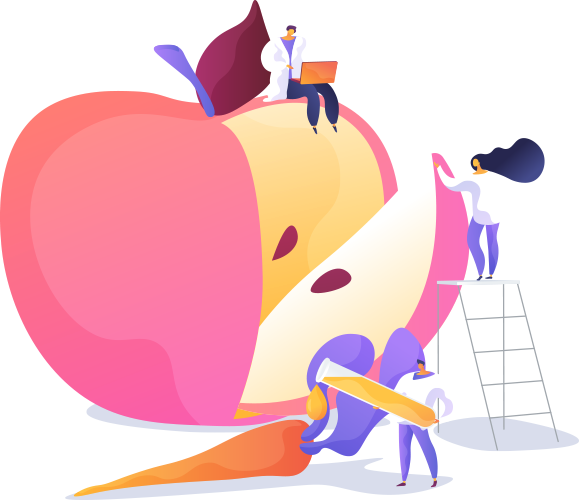 ЧТО Я МОГУ ИЗМЕНИТЬ?ИЗМЕНИТЬ ПРИВЫЧКИ ПИТАНИЯ
на 20% при сокращении потребления поваренной соли на 2,5 г/сут (½ ч/л)1
Исследования показали, что здоровое питание позволяет снизить риски основных сердечно-сосудистых осложнений (инфаркта миокарда, инсульта, смерти)1
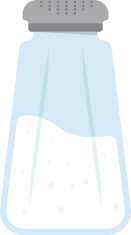 Ограничьте употребление продуктов, содержащих скрытую соль2 (ржаной хлеб, копчености, пицца, сосиски, колбаса, маринады, соления, соусы на основе майонеза и т.д.)
1. Российское кардиологическое общество. Клинические рекомендации «Нарушение липидного обмена» год утверждения 2023 [Электронный ресурс] Дата обращения: 20.04.2023
URL: https://scardio.ru/content/Guidelines/KR_NLO_2023.pdf  
2. Сайт  Федеральной службы по надзору  в сфере защиты прав потребителей и  благополучия человека О скрытой соли в продуктах питания [Электронный ресурс] Дата обращения 14.06.2023  URLL: https://www.rospotrebnadzor.ru/about/info/news/news_details.php?ELEMENT_ID=15184
ДАВАЙТЕ НАЧНЕМ УЖЕ СЕГОДНЯ СЛЕДОВАТЬ ОСНОВНЫМ ПРИНЦИПАМ ЗДОРОВОГО ПИТАНИЯ
1
2
3
4
5
Употребляйте пищу преимущественно  растительного,а не животного происхождения1,2: 
≥200 г фруктов в день (≥2–3 порций) 
≥200 г овощей в день (≥2–3 порций) 
30–45 г пищевых волокон в день, предпочтительно из цельнозерновых продуктов и круп 
30 г несоленых орехов в день
Исключите трансжиры, уменьшите употребление насыщенных жиров (маргарин, животные жиры, пальмовое, кокосовое масла)1,2 
Для приготовления блюд используйте нетропические растительные масла (оливковое, подсолнечное, кукурузное), ограничьте использование сливочного масла, сала1,2
Ограничьте употребление красного мяса                 до 350–500 г в неделю(в особенности переработанного мяса)1,2
Отдавайте предпочтение мясу птицы (без кожи)            и рыбе (постные и жирные сорта)1,2
Употребляйте обезжиренные молочные и кисломолочные продукты,                    сыры со сниженным содержанием жира, яйца — не более 2–3 в неделю1,2
Готовьте пищу на гриле/на пару, без обжариванияи фритюра1
1. Российское кардиологическое общество. Клинические рекомендации «Нарушение липидного обмена» год утверждения 2023 [Электронный ресурс] Дата обращения: 20.04.2023
URL: https://scardio.ru/content/Guidelines/KR_NLO_2023.pdf. 
2. Российское кардиологическое общество. Кардиоваскулярная профилактика 2022. Российские национальные рекомендации [Электронный ресурс] Дата обращения: 20.04.2023. URL: https://scardio.ru/content/Guidelines/Kardiovascular_profilaktika_2022.pdf
ЧТО Я МОГУ ИЗМЕНИТЬ?УВЕЛИЧИТЬ ФИЗИЧЕСКУЮ АКТИВНОСТЬ1,2
Аэробная физическая активность — продолжительная ритмическая активность с вовлечением больших групп мышц: ходьба, бег, плавание, работа на садовом участке, танцы, лыжи2
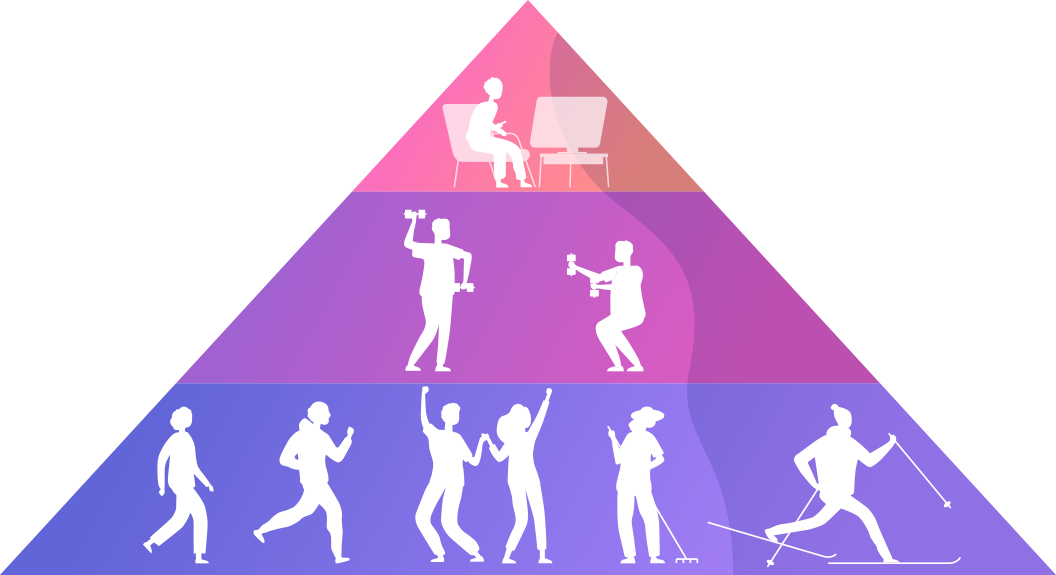 Сократите время в положении сидя/лежа: просмотр TV, работу за компьютером, посиделки на лавочке
Аэробная физическая активность бывает1,2:
умеренная (норма — 150–300 мин в неделю)
интенсивная (норма — 75–150 мин в неделю)
Силовые нагрузки:
2 и более раз в неделю
Аэробная физическая активность:
4–5 раз в неделю
1. Российское кардиологическое общество. Клинические рекомендации «Нарушение липидного обмена» год утверждения 2023 [Электронный ресурс] Дата обращения: 20.04.2023
URL: https://scardio.ru/content/Guidelines/KR_NLO_2023.pdf  
2. Российское кардиологическое общество. Кардиоваскулярная профилактика 2022. Российские национальные рекомендации [Электронный ресурс] Дата обращения: 20.04.2023  URL: https://scardio.ru/content/Guidelines/Kardiovascular_profilaktika_2022.pdf
ЧТО Я МОГУ ИЗМЕНИТЬ?УВЕЛИЧИТЬ ФИЗИЧЕСКУЮ АКТИВНОСТЬ1,2
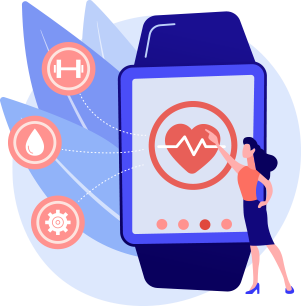 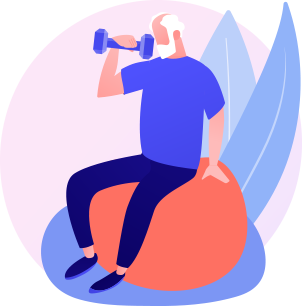 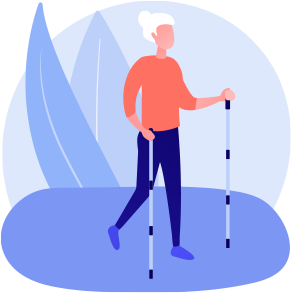 Занимайтесь видами физической активности, которые приносят максимальное удовлетворениеи встраиваются в Ваш ежедневный график2
Если Вам сложно выполнять физическую активность умеренной интенсивности 150 минут в неделю, следует оставаться настолько активными, насколько это возможно1,2
Используйте фитнес-браслеты. Они помогут Вам контролировать длительность занятий и повысить выносливость2
1. Российское кардиологическое общество. Клинические рекомендации «Нарушение липидного обмена» год утверждения 2023 [Электронный ресурс] Дата обращения: 20.04.2023
URL: https://scardio.ru/content/Guidelines/KR_NLO_2023.pdf  
2. Российское кардиологическое общество. Кардиоваскулярная профилактика 2022. Российские национальные рекомендации [Электронный ресурс] Дата обращения: 20.04.2023  URL: https://scardio.ru/content/Guidelines/Kardiovascular_profilaktika_2022.pdf
ЧТО Я МОГУ ИЗМЕНИТЬ?ЗНАТЬ/КОНТРОЛИРОВАТЬ СВОЙ УРОВЕНЬ ГЛЮКОЗЫ (САХАРА) КРОВИ1
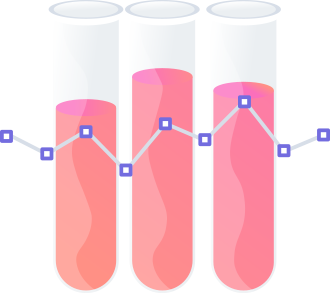 САХАРНЫЙ ДИАБЕТ3
Повышение уровня глюкозы крови, взятой натощак: ≥6,1 ммоль/л (из пальца), ≥7,0 ммоль/л (из вены)
Повышение уровня глюкозы крови, взятой через 2 часа после углеводной нагрузки: ≥11,1 ммоль/л
Опасность длительного повышения сахара крови (гипергликемии)1
Риск развития инсульта и инфаркта миокарда повышается в 3–5 раз 
Поражение сосудов глаз, почек, нижних конечностей (ретинопатия, нарушение функции почек, диабетическая стопа)
Повышение уровня липидов крови
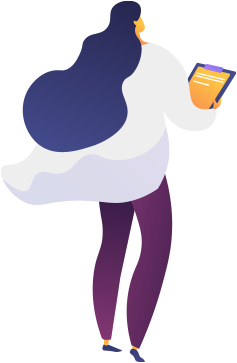 1. Профилактика хронических неинфекционных заболеваний в Российской Федерации. Национальное руководство 2022Кардиоваскулярная терапия и профилактика. 2022;21(4):3235. doi:10.15829/1728-8800-2022-3235
2. Российское кардиологическое общество. Клинические рекомендации «Нарушение липидного обмена» год утверждения 2023 [Электронный ресурс] Дата обращения: 20.04.2023. URL: https://scardio.ru/content/Guidelines/KR_NLO_2023.pdf
3 . Алгоритмы специализированной медицинской помощи больным сахарным диабетом  под редакцией И.И. Дедова, М.В. Шестаковой, А.Ю. Майорова 10-й выпуск (дополненный) сахарный диабет.2021;24(1s):1-148. Doi: https://doi.Org/10.14341/dm12802
ЧТО Я МОГУ ИЗМЕНИТЬ?ЗНАТЬ/КОНТРОЛИРОВАТЬ СВОЙ УРОВЕНЬ ГЛЮКОЗЫ (САХАРА) КРОВИ1
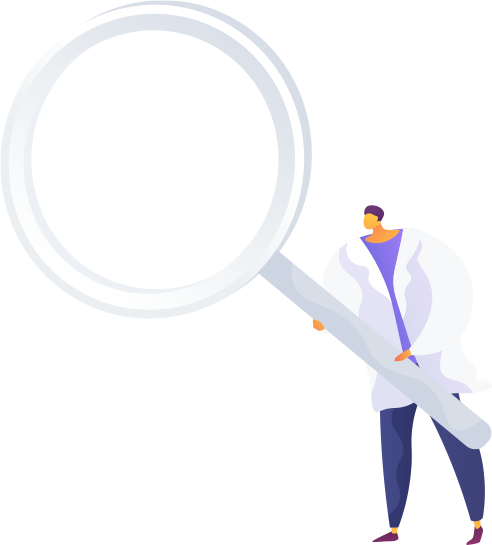 Всем людям старше 45 лет рекомендовано ежегодно проверять уровень глюкозы крови3
Пациентам с сахарным диабетом рекомендовано  контролировать уровень глюкозы крови ежедневно3
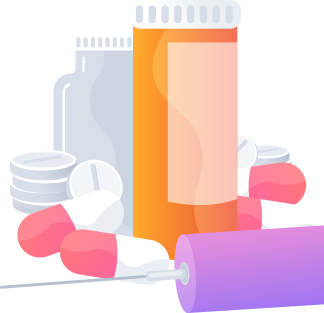 Пациентам с сахарным диабетом рекомендовано изменение образа жизни
Могут быть назначены специальные сахароснижающие  препараты
1. Профилактика хронических неинфекционных заболеваний в Российской Федерации. Национальное руководство 2022Кардиоваскулярная терапия и профилактика. 2022;21(4):3235. doi:10.15829/1728-8800-2022-3235
2. Российское кардиологическое общество. Клинические рекомендации «Нарушение липидного обмена» год утверждения 2023 [Электронный ресурс] Дата обращения: 20.04.2023. URL: https://scardio.ru/content/Guidelines/KR_NLO_2023.pdf
3 . Алгоритмы специализированной медицинской помощи больным сахарным диабетом  под редакцией И.И. Дедова, М.В. Шестаковой, А.Ю. Майорова 10-й выпуск (дополненный) сахарный диабет.2021;24(1s):1-148. Doi: https://doi.Org/10.14341/dm12802
ЕСЛИ У ВАС УСТАНОВЛЕН ДИАГНОЗ«АРТЕРИАЛЬНАЯ ГИПЕРТЕНЗИЯ»
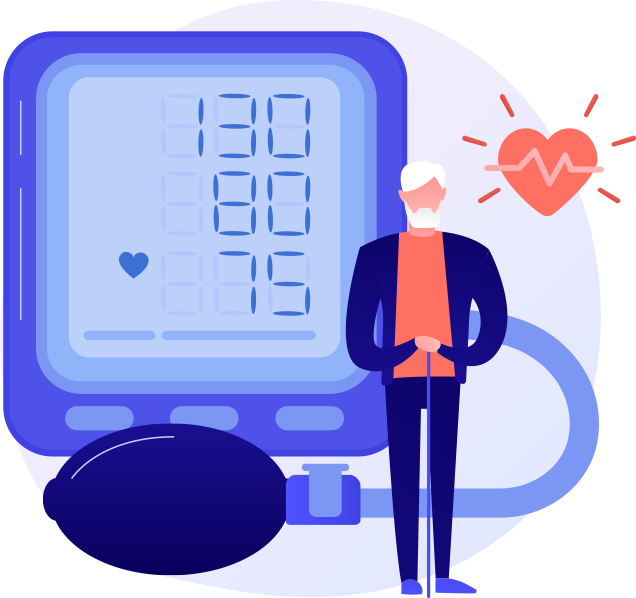 Уточните у Вашего врача свой целевой уровень артериального давления (АД), стремитесь к его достижению
Для большинства пациентов с АГ рекомендовано АД <130/80 мм рт. ст.1
Ежедневно контролируйте АД в домашних условиях1
Заполняйте дневник АД1
Принимайте препараты для контроля АД ежедневно в назначенное время, без пропусков, согласно рекомендациям врача1
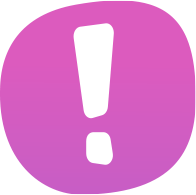 Если у Вас нет артериальной гипертонии, Ваше АД должно быть меньше 140/90 мм рт. ст.2
Если цифры АД выше, то фиксируйте их в дневнике и обратитесь к врачу
1. Российское кардиологическое общество. Клинические рекомендации «Артериальная гипертензия» 2020 [Электронный ресурс] Дата обращения: 20.04.2023. URL:https://scardio.ru/content/Guidelines/2020/Clinic_rek_AG_2020_unlocked.pdf
2. Российское кардиологическое общество. Клинические рекомендации «Нарушение липидного обмена» год утверждения 2023 [Электронный ресурс] Дата обращения: 20.04.2023. URL: https://scardio.ru/content/Guidelines/KR_NLO_2023.pdf
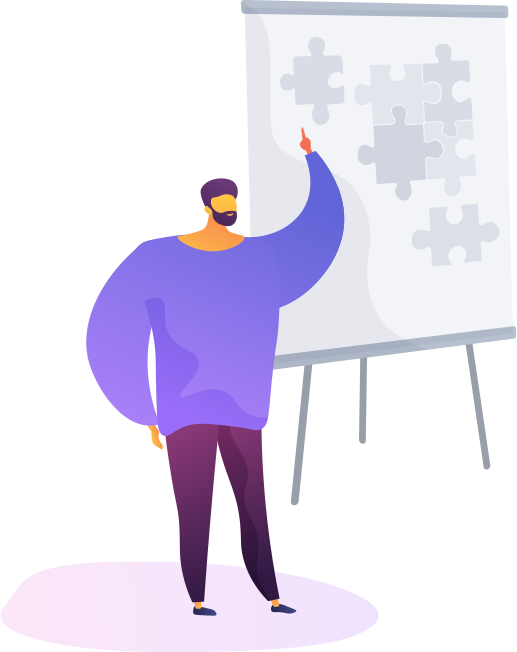 Уменьшение рисков сердечно-сосудистых заболеваний — это не только контроль АД, веса, отказ от вредных привычек, но и обязательный прием лекарственных препаратов, назначенных врачом1
Правильное питание
Контроль АД
Контроль «плохого» холестерина
Регулярная физическая
активность
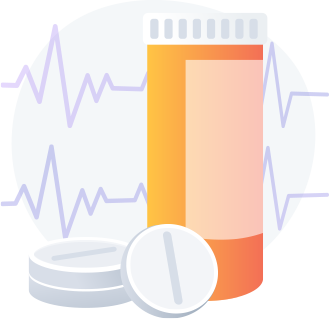 Отказ от курения и ограничение алкоголя
Контроль сахара крови
Обязательный прием лекарственных препаратов, назначенных врачом
1. Российское кардиологическое общество. Клинические рекомендации «Нарушение липидного обмена» год утверждения 2023 [Электронный ресурс] Дата обращения: 20.04.2023. URL: https://scardio.ru/content/Guidelines/KR_NLO_2023.pdf
ВОЗМОЖНО ЛИ КОНТРОЛИРОВАТЬ ХОЛЕСТЕРИН БАДами? СТОИТ ЛИ ТРАТИТЬ ДЕНЬГИ?
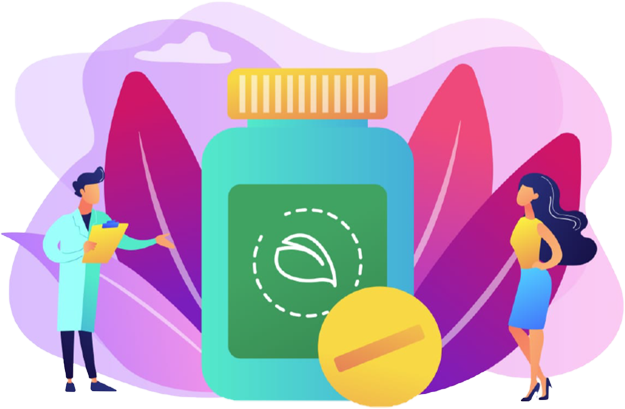 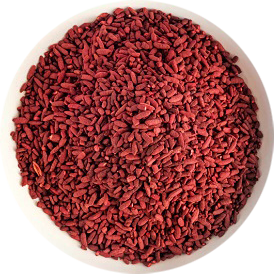 Из всех БАДов только препараты красного дрожжевого риса изучены при повышенном холестерине1
Их рекомендуют применять пациентам            с НИЗКИМ сердечно-сосудистым риском      ПРИ ОТСУТСТВИИ показаний к назначению лекарств для снижения холестерина1
Если через 8 (±4) недель не достигнуты целевые уровни «плохого» холестерина, обратитесь к врачу для назначения лекарственной терапии1
БАДы НЕ ЗАМЕНЯЮТ ЛЕКАРСТВЕННЫХ ПРЕПАРАТОВ, ПЕРЕД УПОТРЕБЛЕНИЕМ ОБЯЗАТЕЛЬНО СЛЕДУЕТ ПРОКОНСУЛЬТИРОВАТЬСЯ С ВРАЧОМ
1. Российское кардиологическое общество. Клинические рекомендации «Нарушение липидного обмена» год утверждения 2023 [Электронный ресурс] Дата обращения: 20.04.2023. URL: https://scardio.ru/content/Guidelines/KR_NLO_2023.pdf
ОСНОВНЫЕ ЛЕКАРСТВА ДЛЯ КОНТРОЛЯ УРОВНЯ ХОЛЕСТЕРИНА
СТАТИНЫ — основной класс препаратов
Препараты, используемые в дополнение к статинам или при их непереносимости
Препарат, уменьшающий всасывание холестеринав кишечнике 
Значительно слабее статинов снижает уровень «плохого» холестерина

КАПСУЛЫ РЫБЬЕГО ЖИРА 
Снижают только некоторые липиды (триглицериды)
ФИБРАТЫ
Не только влияют на уровень липидов, но и уменьшают воспаление стенки сосудов, снижают уровень мочевой кислоты

ДРУГИЕ СРЕДСТВА
Новые классы препаратов, которые применяются в виде инъекций
С них начинают лечение дислипидемии
Наиболее изученный класс препаратов
Уменьшают риски инфаркта миокарда и инсульта при постоянном приеме
Эффективны не только для пациентов, перенесших инфаркт миокарда и инсульт, но и особенно для тех, у кого есть риск их развития
1. Российское кардиологическое общество. Клинические рекомендации «Нарушение липидного обмена» год утверждения 2023 [Электронный ресурс] Дата обращения: 20.04.2023. URL: https://scardio.ru/content/Guidelines/KR_NLO_2023.pdf
СТАТИНЫ УМЕНЬШАЮТ РИСК ИНФАРКТА МИОКАРДА И ИНСУЛЬТА, ТОЛЬКО ПОКА ВЫ ИХ ПРИНИМАЕТЕ
Бросил принимать статин — защита прекратилась!
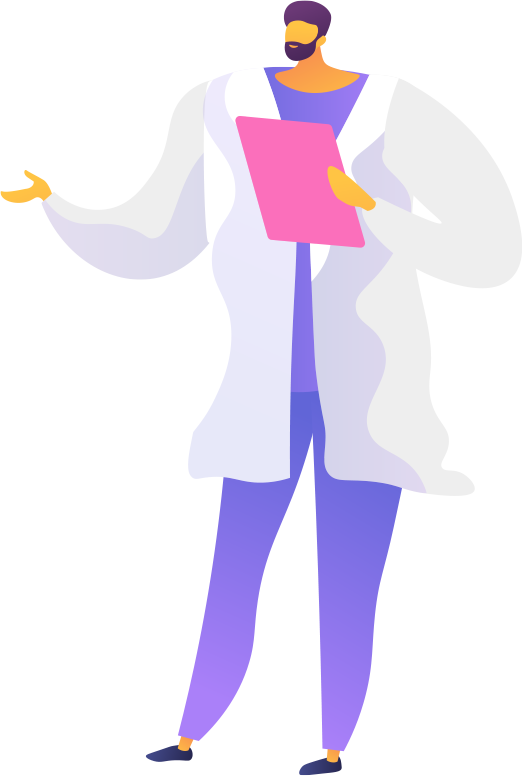 Поэтому статины нужно принимать постоянно
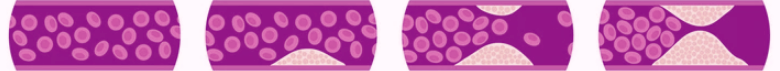 Статины снижают уровень «плохого» холестерина и повышают уровень «хорошего»1

Замедляют образование новых бляшек1

Это приводит к уменьшению риска инфаркта миокарда и инсульта1
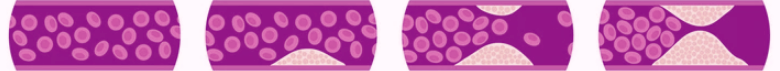 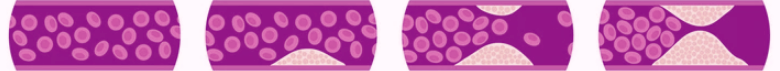 1. Российское кардиологическое общество. Клинические рекомендации «Нарушение липидного обмена» год утверждения 2023 [Электронный ресурс] Дата обращения: 20.04.2023 URL: https://scardio.ru/content/Guidelines/KR_NLO_2023.pdf
ВАМ НАЗНАЧЕН СТАТИН, НО ВЫ БОИТЕСЬ ЕГО ПРИНИМАТЬ ИЗ-ЗА ПОБОЧНЫХ ЭФФЕКТОВ?
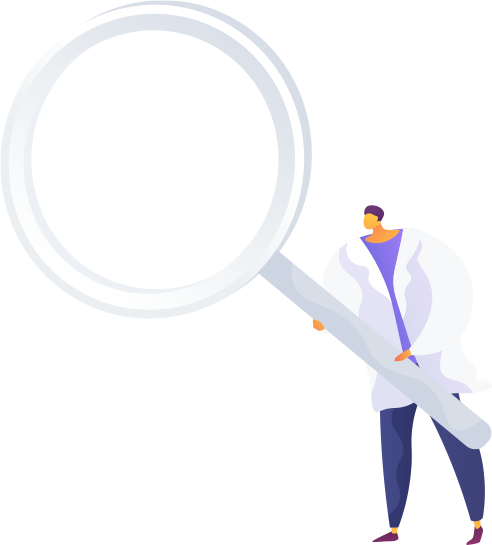 Давайте разберемся, чего стоит опасаться!
ОТ СТАТИНОВ БУДУТ БОЛЕТЬ МЫШЦЫ?
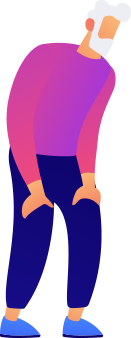 Такой эффект развивается очень редко!
Если 10 000 пациентов лечить статинами 10 лет, то такой побочный эффект возникнету 1–3 пациентов.
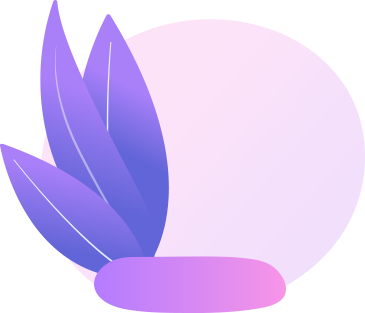 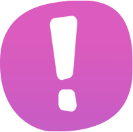 ИНТЕРЕСНЫЙ ФАКТ!
Исследователи обнаружили эффект ноцебо в отношении мышечной боли и статинов:                                                           те пациенты, которые знали, что им назначены статины, чаще отмечали побочные эффекты, в том числе мышечные боли.
Когда люди не знали, что принимают статины, то не испытывали никаких симптомов, связанных с мышцами.
1. Wood FA, Howard JP, Finegold JA, et al., N Engl J Med. 2020; 383(22):2182-2184.
2. Рекомендации ЕОК/ЕОА по диагностике и лечению дислипидемий 2019: коррекция нарушений липидного обмена для снижения сердечно-сосудистого риска, European Heart Journal (2019) 00, 1–78. doi:10.1093/eurheartj/ehz455
ЕСЛИ Я БУДУ ПРИНИМАТЬ СТАТИНЫ ДОЛГО, Я НАВРЕЖУ ПЕЧЕНИ И ПОЧКАМ?
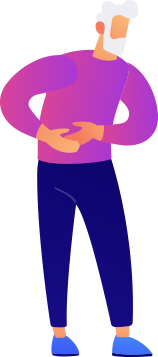 Влияние на печень: терапия статинами может привести к незначительному увеличению показателей функции печени. Это чаще всего не требует отмены статина. В некоторых случаях врач может снизить дозу или заменить препарат.Влияние на почки: не выявлено неблагоприятного влияния на почки при лечении статинами.
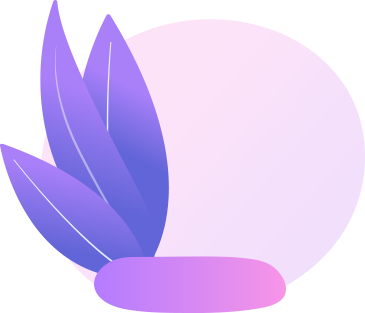 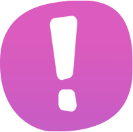 ИНТЕРЕСНЫЙ ФАКТ!
У некоторых пациентов с хронической почечной недостаточностью при лечении дислипидемии статинами отмечается замедление ухудшения функции почек1.
1. Сандху, Сабрина * ; Вибе, Наташа * ; Фрид, Линда Ф. † ; Тонелли, Марчелло *, ‡ , § , ‖ . Статины для изучения почечных исходов: Мета-анализ. Журнал Американского общества нефрологов 17(7):p 2006-2016, июль 2006 г. | DOI: 10.1681/ASN.2006010012
СТАТИНЫ ВЫЗОВУТ У МЕНЯ РАЗВИТИЕ САХАРНОГО ДИАБЕТА?
Статины в высоких дозах незначительно увеличивают риск развития новых случаев сахарного диабета. 
В основном у пациентов, предрасположенных к развитию сахарного диабета: имеющих предиабет или повышенные показатели глюкозы крови.
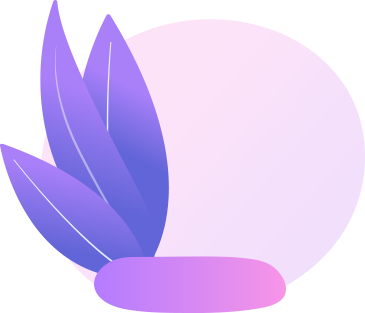 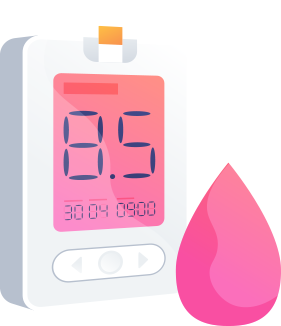 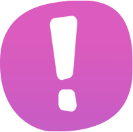 ИНТЕРЕСНЫЙ ФАКТ!
Всем пациентам с сахарным диабетом 2-го типа рекомендован прием липидоснижающих препаратов, в том числе статинов, для снижения вероятности сердечно-сосудистых осложнений (инфаркта миокарда, инсульта). Польза от приема статинов значительно превышает риск развития новых случаев сахарного диабета.
1. Cai T, Abel L, Langford O, Monaghan G, Aronson J K, Stevens R J et al. Associations between statins and adverse events in primary prevention of cardiovascular disease: systematic review with pairwise, network, and dose-response meta-analyses BMJ 2021; 374 :n1537 doi:10.1136/bmj.n1537
2. Алгоритмы специализированной медицинской помощи больным сахарным диабетом». Под редакцией И.И. Дедова, М.В. Шестаковой, А.Ю. Майорова. 10-й выпуск //| Сахарный диабет. [Электронный ресурс], 21 июня 2023. URL: https://www.dia-endojournals.ru/jour/article/view/12802
СТАТИНЫ ВЫЗОВУТ У МЕНЯ СНИЖЕНИЕ УМСТВЕННЫХ СПОСОБНОСТЕЙ?
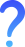 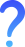 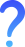 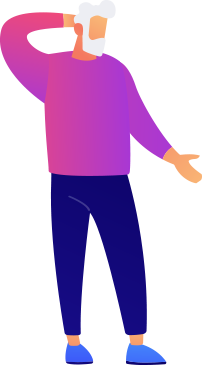 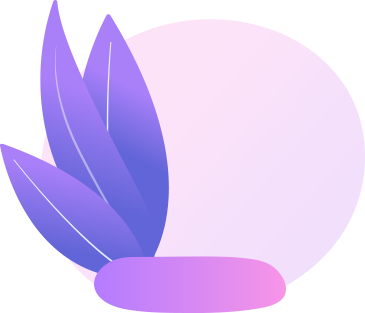 Данные исследований показали, что статины не связаны с потерей памяти и не влияют на умственные способности1.
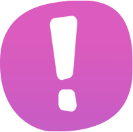 ИНТЕРЕСНЫЙ ФАКТ!
При применении статинов для лечения дислипидемии у части пациентов отмечалось замедление скорости развития деменции, особенно при их длительном применении1.
1. Steenland K, Zhao L, Goldstein FC, Levey AI. Statins and Cognitive Decline in Older Adults with Normal Cognition or Mild Cognitive Impairment. Journal of the American  Geriatrics Society. 2013;61(9):1449–55. DOI: 10.1111/jgs.12414
КАК ЧАСТО НУЖНО ПРОВЕРЯТЬ УРОВЕНЬ ХОЛЕСТЕРИНА НА ФОНЕ ПРИЕМА СТАТИНОВ?1
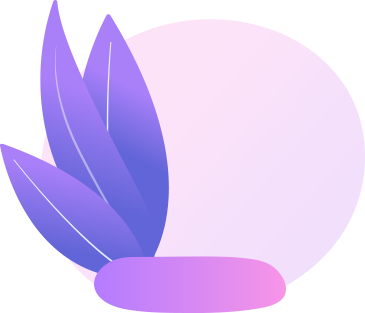 Частоту контроля Вам порекомендует Ваш врач.
Обычно сроки следующие:
4–12 недель от начала приема препарата 
4–8 недель от изменения дозы препарата  
далее 1 раз в год
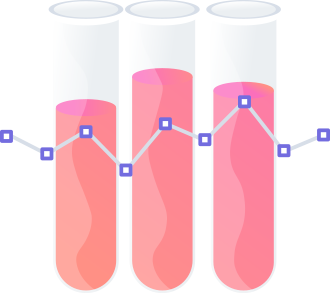 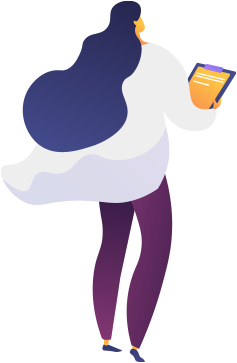 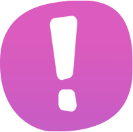 ВАЖНО достигать целевых показателей «плохого» холестерина, чтобы защитить себя от сосудистых катастроф!
1. Российское кардиологическое общество. Клинические рекомендации «Нарушение липидного обмена» год утверждения 2023 [Электронный ресурс] Дата обращения: 20.04.2023 URL: https://scardio.ru/content/Guidelines/KR_NLO_2023.pdf
Я МОГУ СДЕЛАТЬ ПЕРЕРЫВ ИЛИ ПРЕКРАТИТЬ ПРИЕМ СТАТИНОВ, КАК ТОЛЬКО УРОВЕНЬ ЛИПИДОВ СТАНЕТ НОРМАЛЬНЫМ?
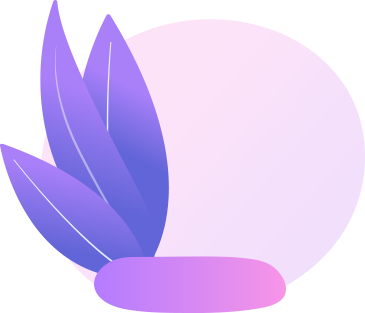 Для статинов не существует понятия «курс лечения». Вы снижаете риск развития инфаркта миокарда и инсульта, пока принимаете препарат.
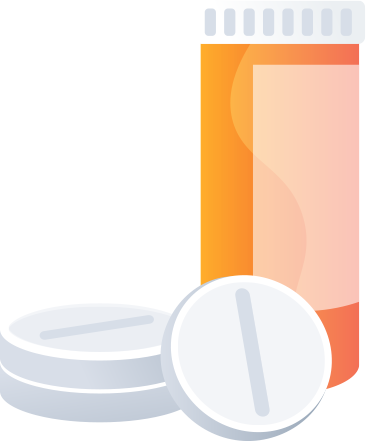 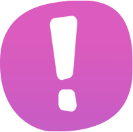 ВАЖНО не только снизить, но и удержать уровень «плохого» холестерина на целевом уровне. Это позволит сохранять качество жизни длительно!
Сорокин Е.В., Карпов Ю.А Лечение статинами: почему нежелательно прекращение // Атмосфера. Новости кардиологии. 2016. №2. URL: https://cyberleninka.ru/article/n/lechenie-statinami-pochemu-nezhelatelno-prekraschenie (дата обращения: 05.06.2023).
Мне провели оперативное лечение (стентирование сосудов сердца илиаортокоронарное шунтирование). Чувствую себя практически здоровым!РАЗВЕ МНЕ НУЖНО ПРОДОЛЖАТЬПРИЕМ СТАТИНОВ?
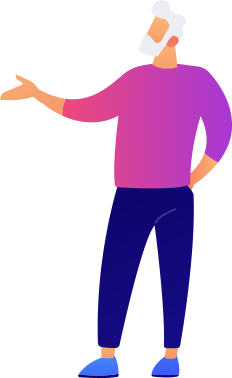 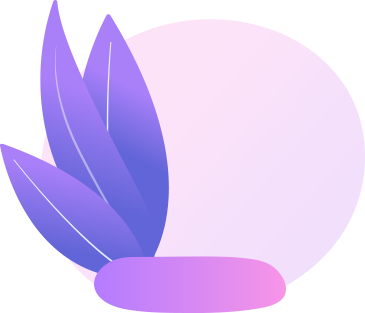 Да, нужно! Оперативное лечение улучшает качество жизни, но не останавливает прогрессирование атеросклероза, являющегося причиной сужения сосудов сердца.
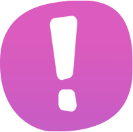 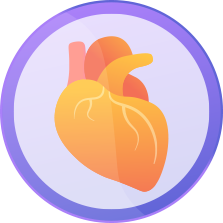 ИНТЕРЕСНЫЙ ФАКТ!
Прием статинов после операции снижает риск развития инфаркта миокарда и инсульта.
Сорокин Е.В., Карпов Ю.А Лечение статинами: почему нежелательно прекращение // Атмосфера. Новости кардиологии. 2016. №2. URL: https://cyberleninka.ru/article/n/lechenie-statinami-pochemu-nezhelatelno-prekraschenie (дата обращения: 05.06.2023).
О ЧЕМ ЕЩЕ ВАЖНО ПОМНИТЬ
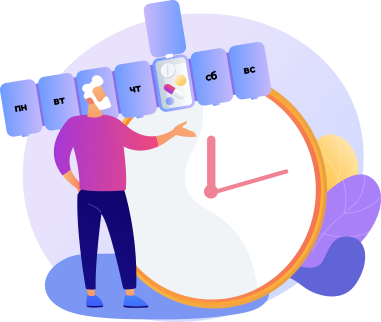 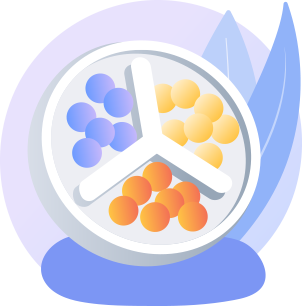 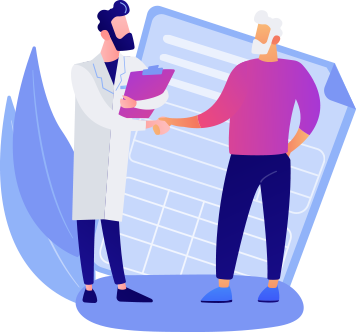 Существуют современные таблетки, которые содержат в своем составе несколько препаратов, что позволяет упростить лечение. 
Это значит, что пациент может принимать одну таблетку вместо двух или трех.
Проконсультируйтесь у своего лечащего врача, возможен ли для Вас такой вариант лечения.
В процессе лечения Вы и Ваш лечащий врач —одна команда:
Доверяйте врачу и следуйте его рекомендациям
Выполнение назначений — Ваша ответственность в процессе лечения
Чтобы не пропускать прием лекарств:
Используйте стикеры-напоминания
Установите будильник на время приема препаратов
Приобретите таблетницу с маркировками по дням недели
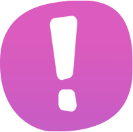 ДАЖЕ САМЫЕ ЭФФЕКТИВНЫЕ ЛЕКАРСТВА НЕ ПОМОГАЮТ, ЕСЛИ ИХ ПРИНИМАТЬ НЕПРАВИЛЬНО ИЛИ НЕРЕГУЛЯРНО!
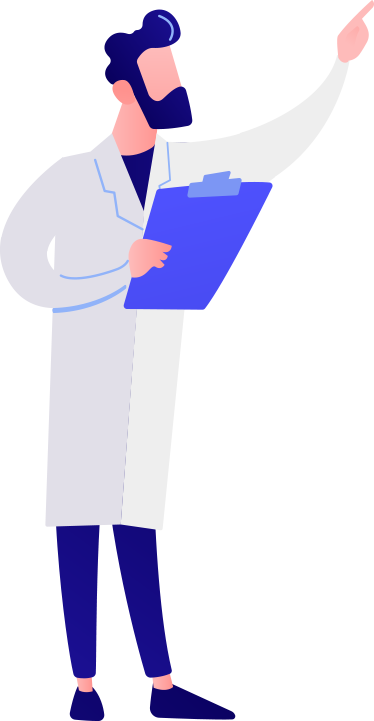 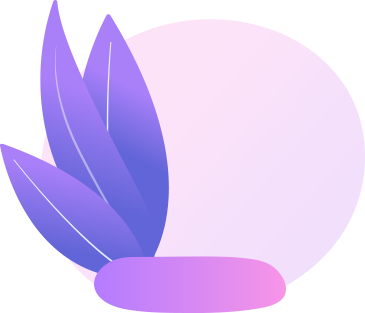 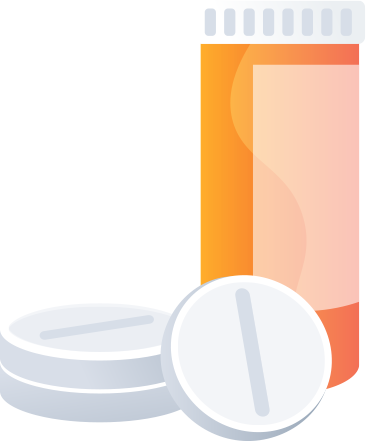 ВАЖНО НЕ ТОЛЬКО ЗНАТЬ О СВОЕМ ЗАБОЛЕВАНИИ,                  НО И СОБЛЮДАТЬ РЕКОМЕНДАЦИИ ВРАЧА!
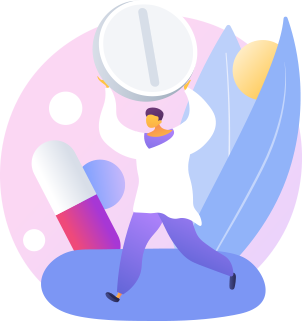 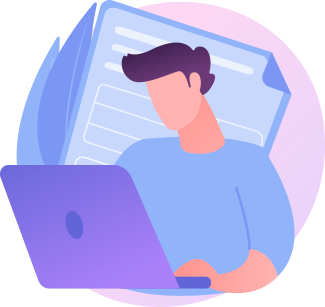 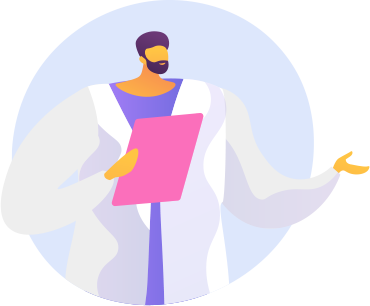 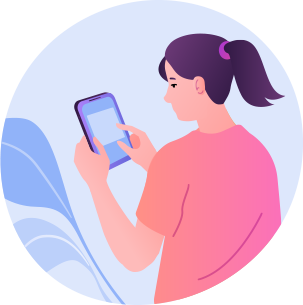 Информацияо заболевании
Как правильно лечиться
Дневники самоконтроля
Полезныесоветы
Нужную информацию можно найтина специальных ресурсах для пациентов
КОМПАНИЯ «СЕРВЬЕ» СОЗДАЛА СПЕЦИАЛЬНЫЙ САЙТ ДЛЯ ПАЦИЕНТОВ О ЗАБОЛЕВАНИЯХ СЕРДЦА И СОСУДОВ
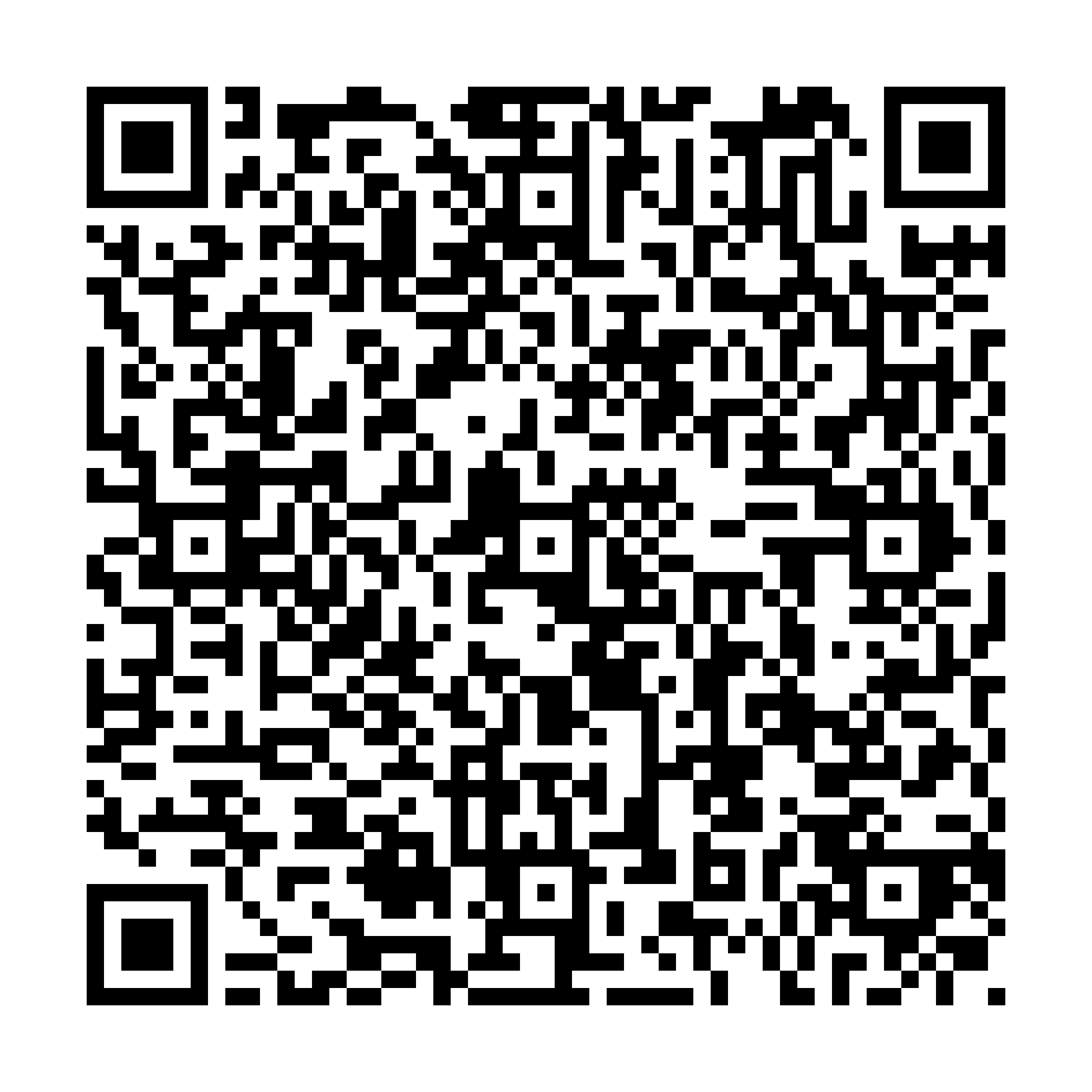 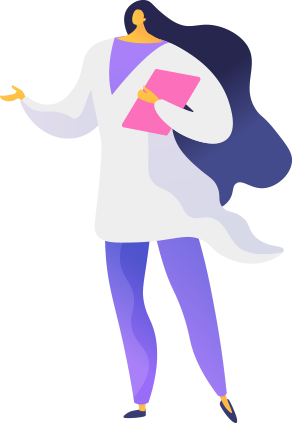 ifyoucare.ru
еслиувасестьсердце.рф
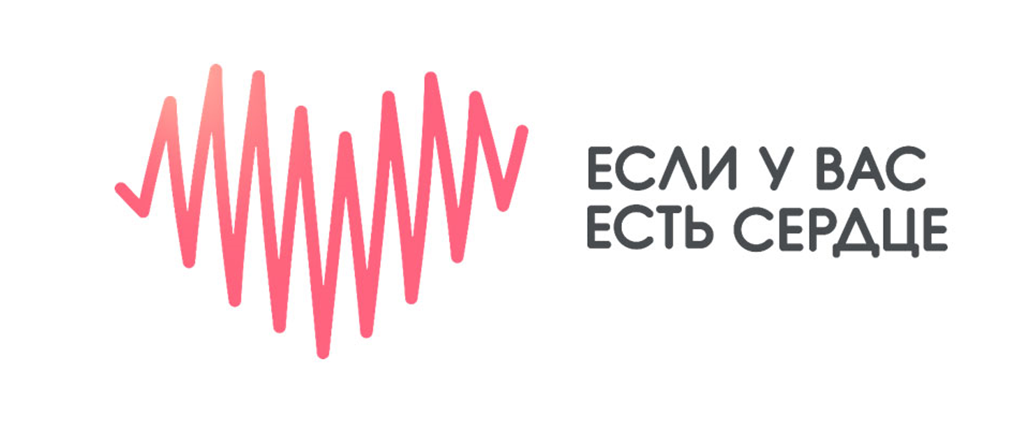 ПРЕЗЕНТАЦИЯ ПОДГОТОВЛЕНА ПРИ ПОДДЕРЖКЕ ФАРМАЦЕВТИЧЕСКОЙ КОМПАНИИ «СЕРВЬЕ»
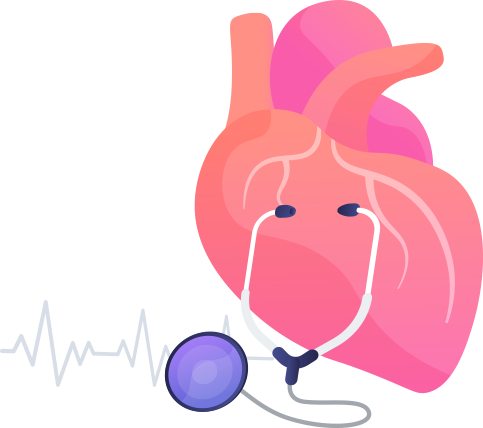 БУДЬТЕ ЗДОРОВЫ!